SARS SERVICE STEVE BIKO
The South African Revenue Service will be visiting the areas listed below to assist taxpayers with the submission of income tax returns, eFiling,Mobi App income tax registration and general enquiries on tax matters.
Please bring the following:
Proof of identity 
Proof of income –all IRP5/IT3 (a) and IT3 (b) certificates 
Proof of deductions –e.g.medical aid, travel, pension & retirement annuity certificates 
Your eFilingusernameand password if registered on eFiling
Smartphone/Laptop/Tablet/iPad if filing using DIGITALchannels

For taxpayer without smart Phone can dial *134* 7277# for the following services
1. Tax number
2. account balance
3 Do I need to file tax return
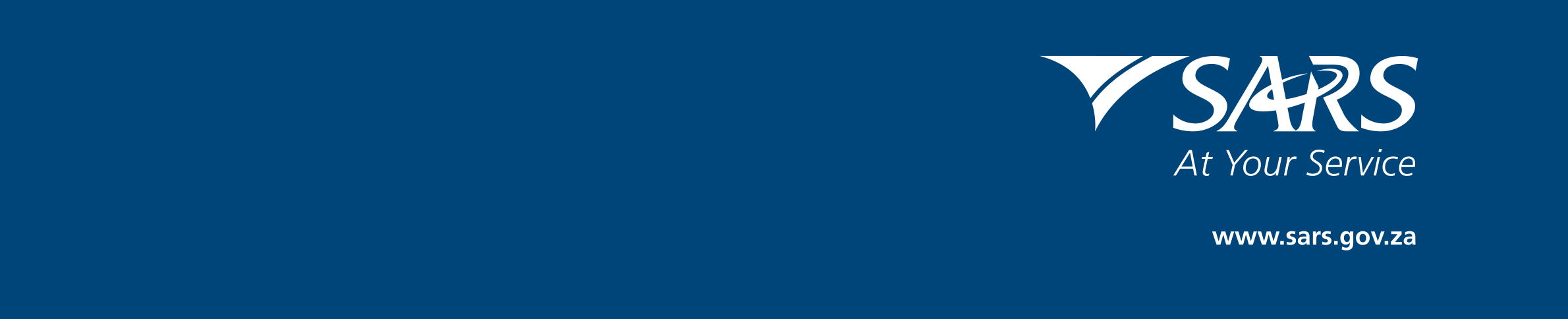 If you are being auto-assessed, see all the info you need to know on our How does the Auto-Assessment work webpage. If you are not in the auto-assessment group and need to submit a return, see our info for provisional and non-provisional taxpayers on the 2022 Tax Filing Season media release.
Required:
Original ID, relevant material, bank statements, etc
SARS SERVICE STEVE BIKO
The South African Revenue Service will be visiting the areas listed below to assist taxpayers with the submission of income tax returns, eFiling,Mobi App income tax registration and general enquiries on tax matters.
Please bring the following:
Proof of identity 
Proof of income –all IRP5/IT3 (a) and IT3 (b) certificates 
Proof of deductions –e.g.medical aid, travel, pension & retirement annuity certificates 
Your eFilingusernameand password if registered on eFiling
Smartphone/Laptop/Tablet/iPad if filing using DIGITALchannels

For taxpayer without smart Phone can dial *134* 7277# for the following services
1. Tax number
2. account balance
3 Do I need to file tax return
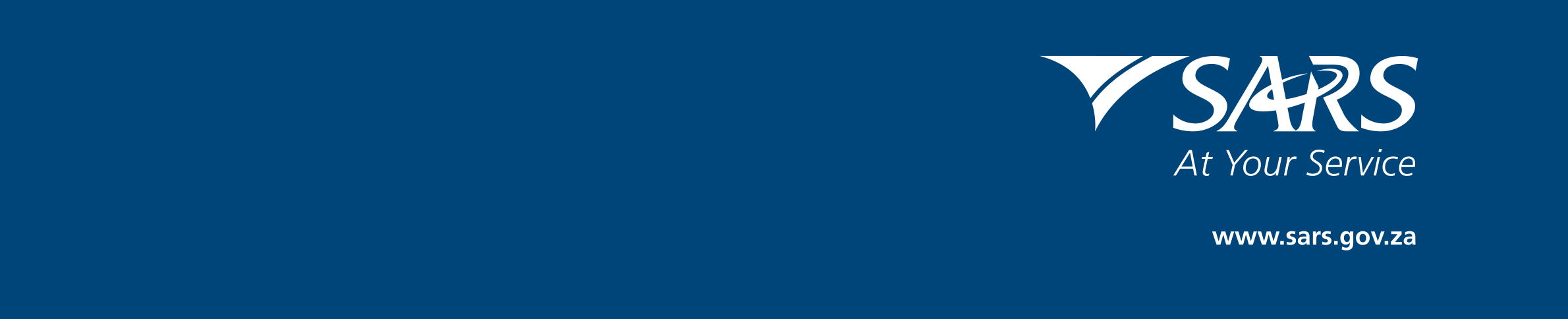 If you are being auto-assessed, see all the info you need to know on our How does the Auto-Assessment work webpage. If you are not in the auto-assessment group and need to submit a return, see our info for provisional and non-provisional taxpayers on the 2022 Tax Filing Season media release.
Required:
Original ID, relevant material, bank statements, etc